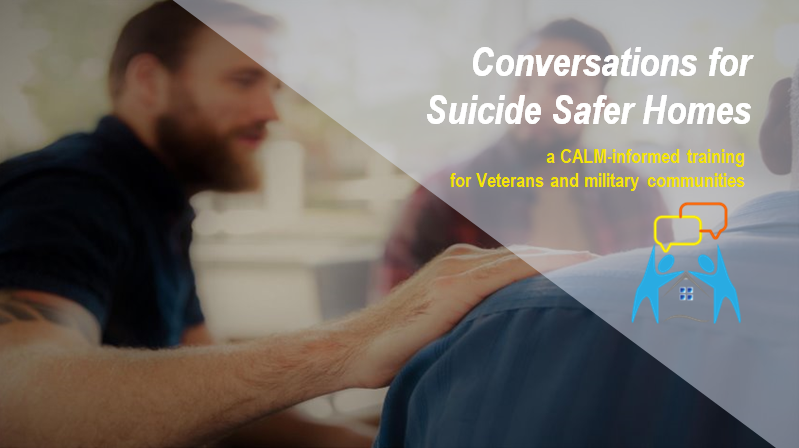 Most people attempt suicide in the U.S. by overdosing on medications.  But more people die when they attempt suicide with a firearm. Reducing access to lethal means such as firearms and medications can determine whether a person at risk for suicide lives or dies.
Conversations for Suicide Safer Homes: a CALM-informed training focuses on creating suicide-safer environments for Veterans who are experiencing thoughts of suicide. Upon completing this training, participants will experience increased comfort, confidence, and willingness to have the conversation when they recognize the warning signs and risk factors.
Participants will learn the following:
Identify risk factors & warning signs for suicide for Veterans.
How to ask Veterans directly about suicide when risk when warning signs and risk factors are observed.
Explain why putting time & distance between a person at risk for suicide & lethal means creates a suicide-safer home. 
Identify off-site and in-home safer storage options for firearms and dangerous medications, increasing the time & distance between the most lethal and commonly used methods in a suicide attempt.
This training is offered in partnership with the Safer Homes Collaborative and 
[Insert Organization]
For more information about these projects visit
SaferHomesCollaborative.org 
Or
[Insert Organization URL]
[Insert Organization Logo]
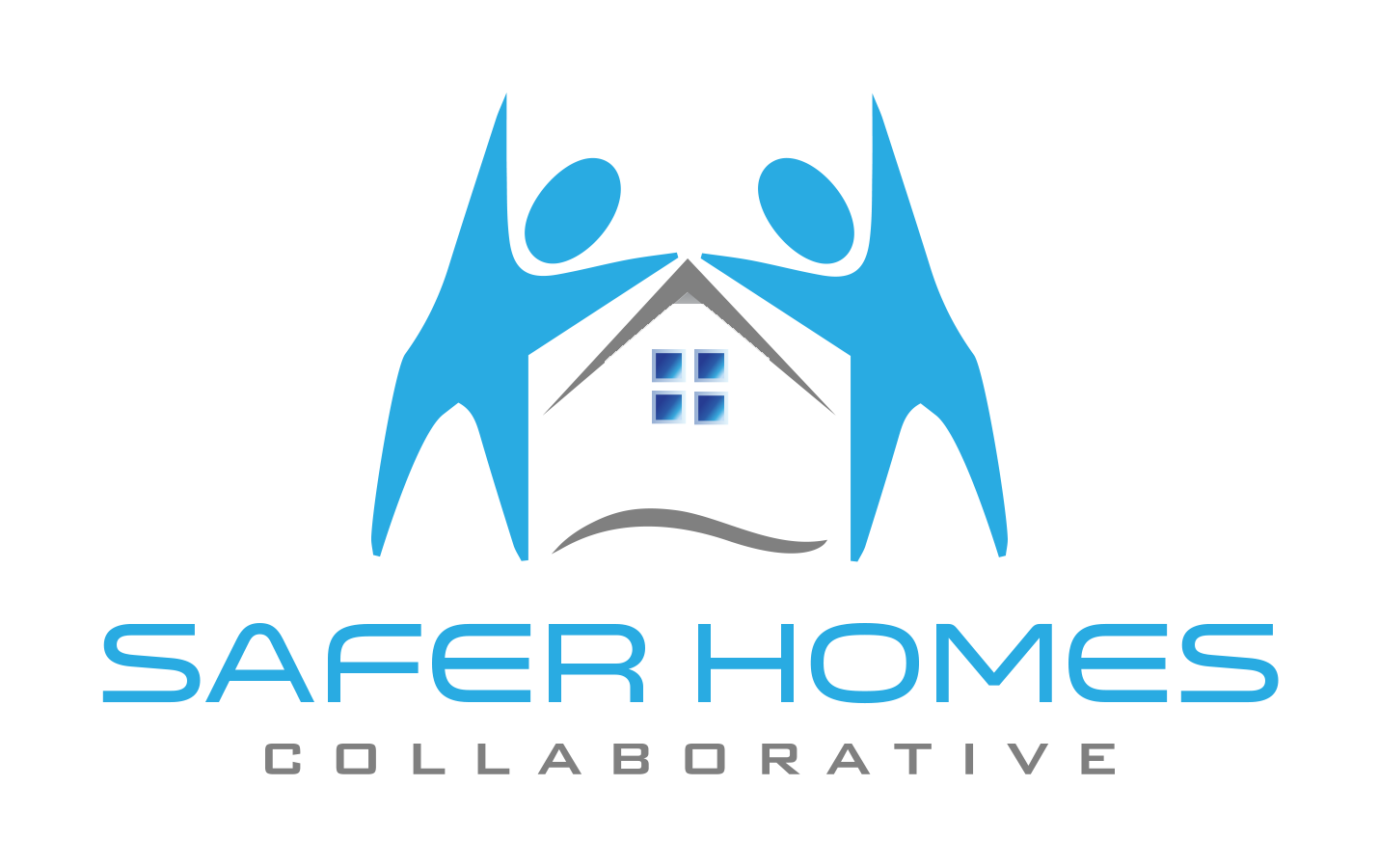 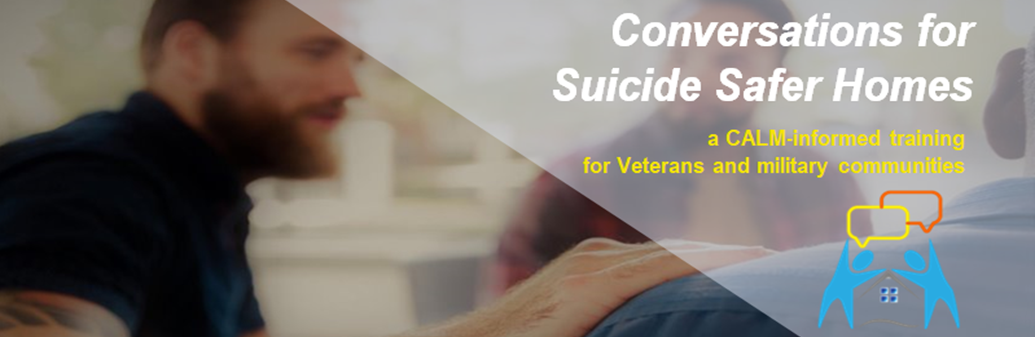 Conversations for Suicide Safer Homes for Veterans & military communities focuses on creating suicide-safer environments when Veterans experience thoughts of suicide. 

Participants increase their comfort, confidence, and willingness to have conversations about reducing access to the most common and lethal means, particularly firearms and medications. 

Participants learn the following:
Risk factors and warning signs for suicide for Veterans.
How to ask Veterans directly about suicide.
Effective ways of reducing access to lethal means, including understanding why and how safe storage of firearms and dangerous medications is a lifesaving  action
Event Date:


Event Address:
Event Details:
This training is provided by:
[Insert Organization Info or Logo]
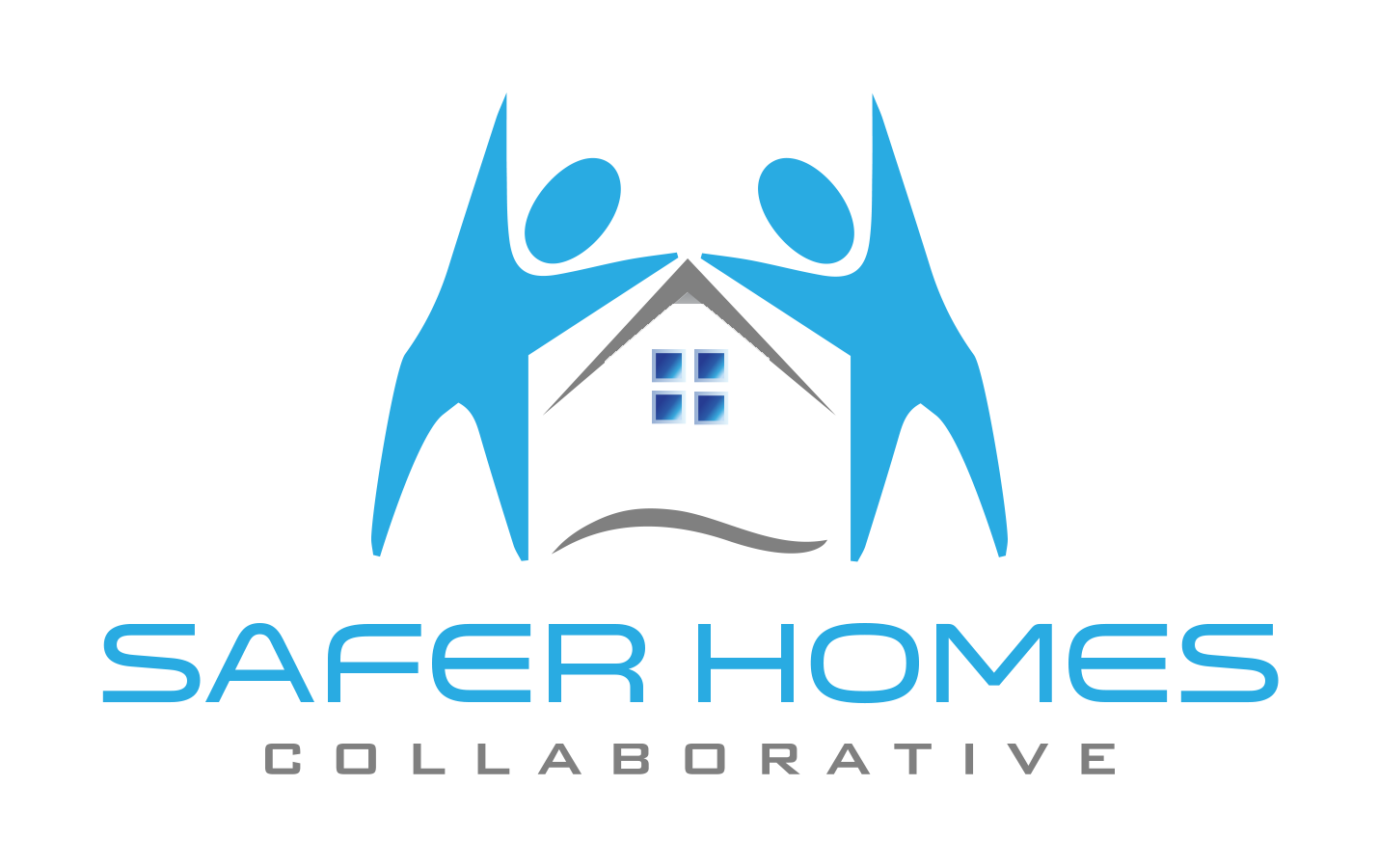